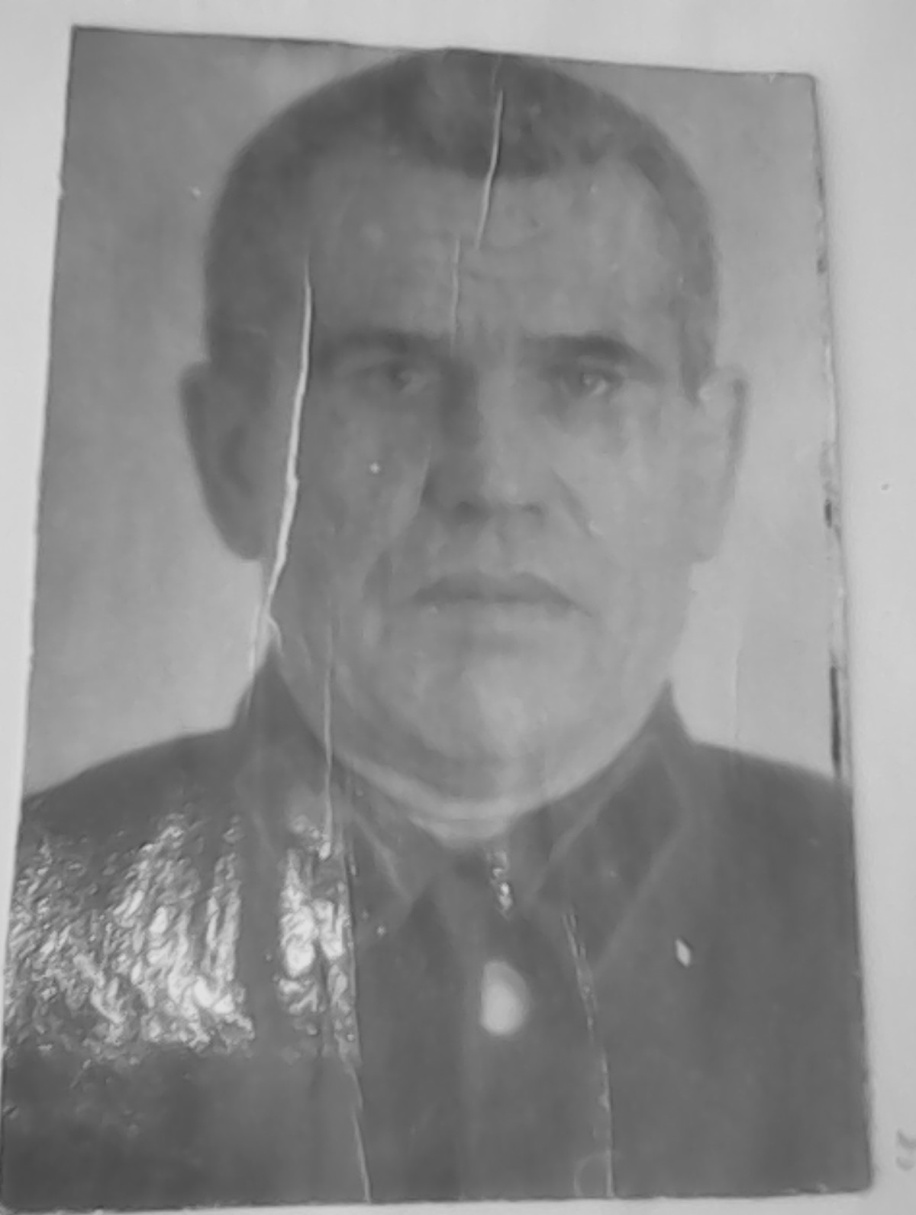 Родичев Иван Яковлевич